02- Junio-2016
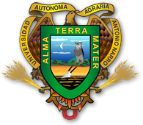 Universidad Autónoma Agraria Antonio NarroDivisión de Agronomía Ingeniero en Agrobiología
Presentación de Prácticas Profesionales 

Alumna: Mariana Pérez García 

Lugar de estancia: Instituto Potosino de Investigación Científica y Tecnológica 

Asesora externa: Dra. Nguyen Esmeralda López Lozano 

Asesora interna: M.C. Sofía Comparán Sánchez
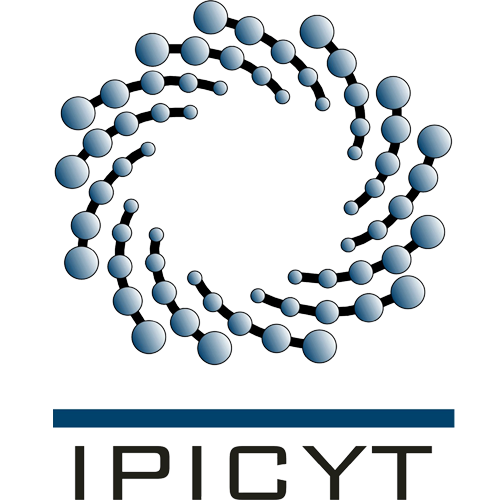 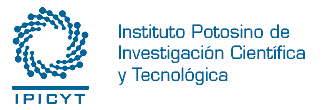 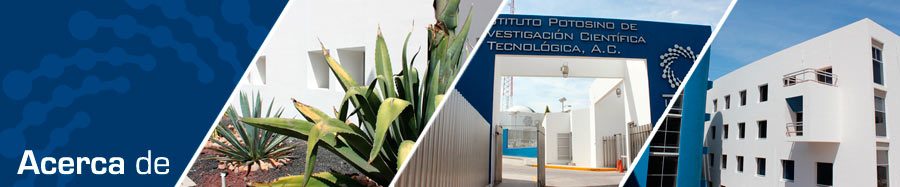 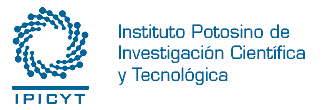 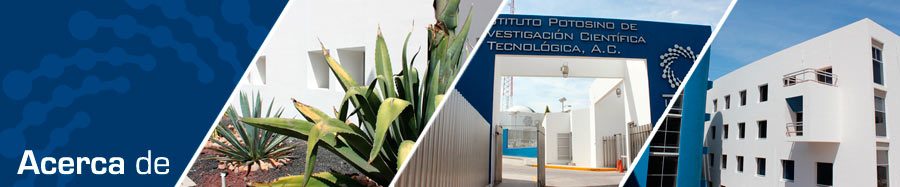 Objetivo del IPICYT
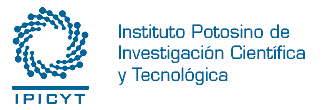 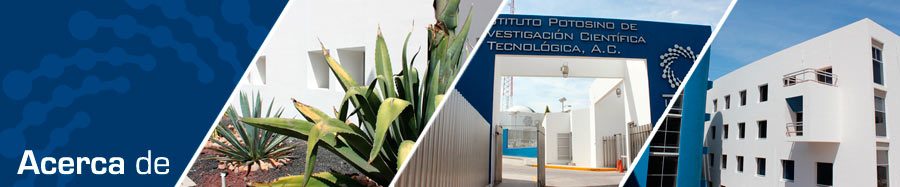 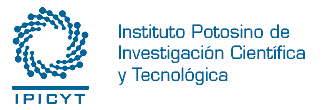 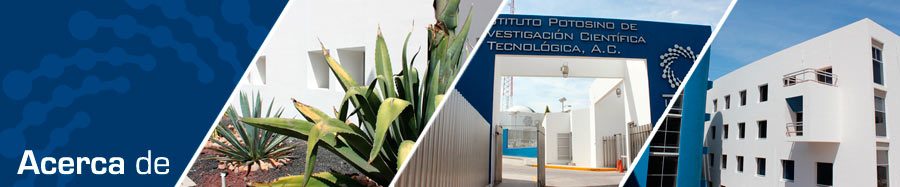 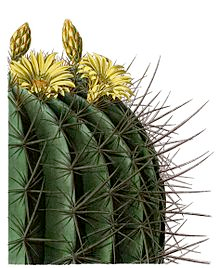 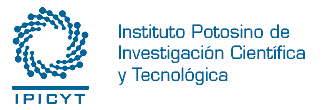 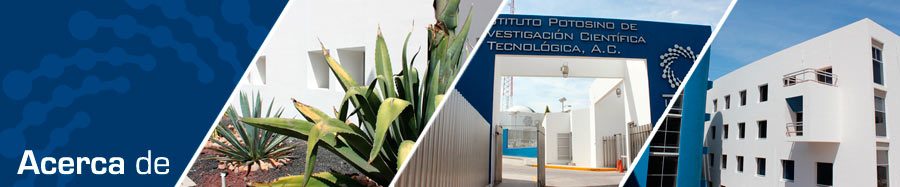 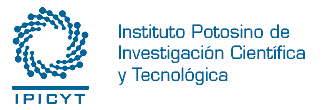 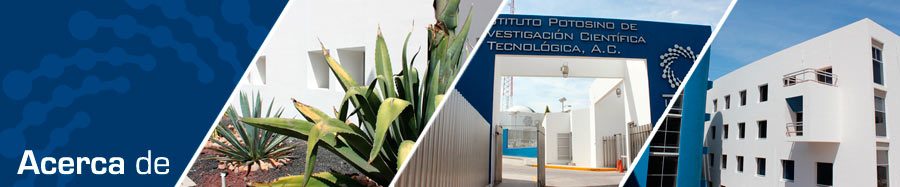 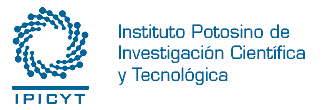 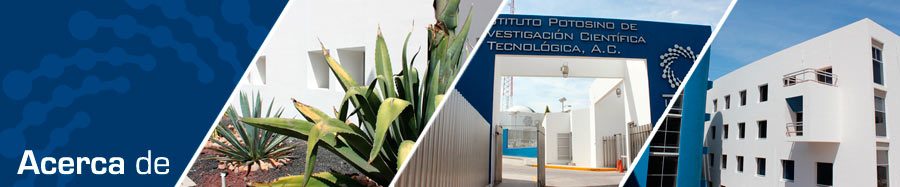 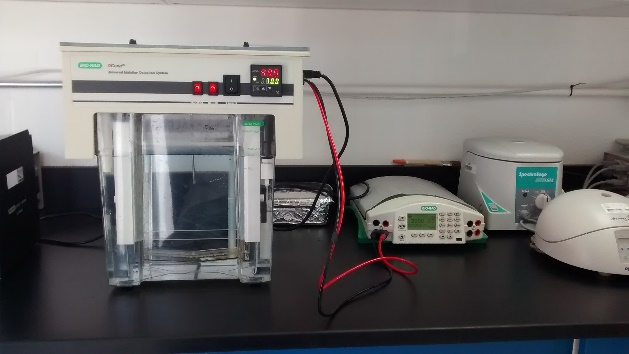 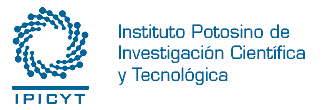 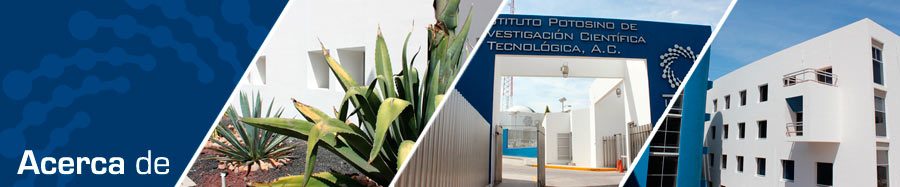 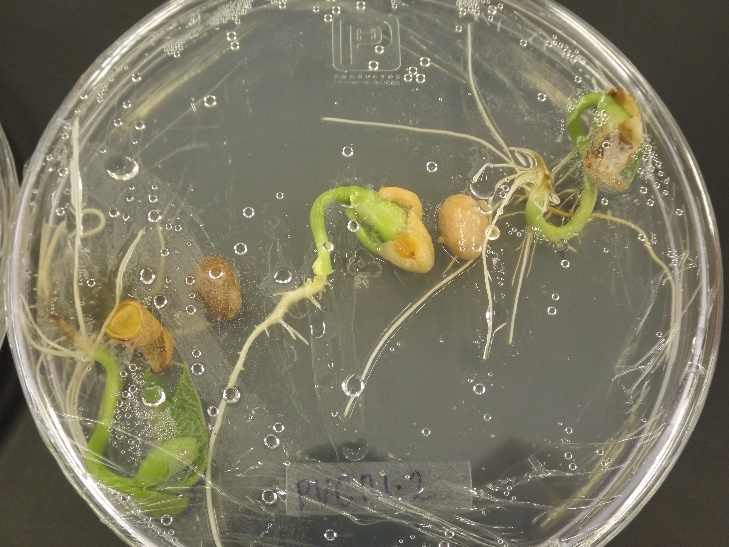 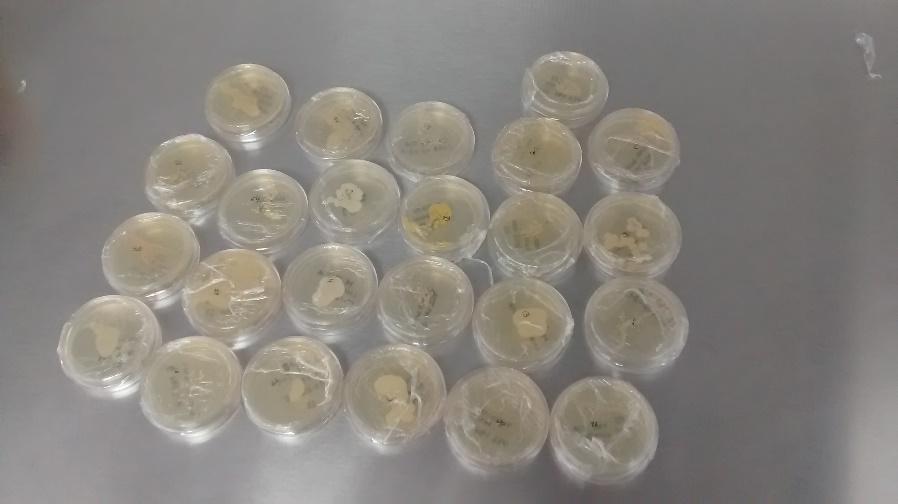 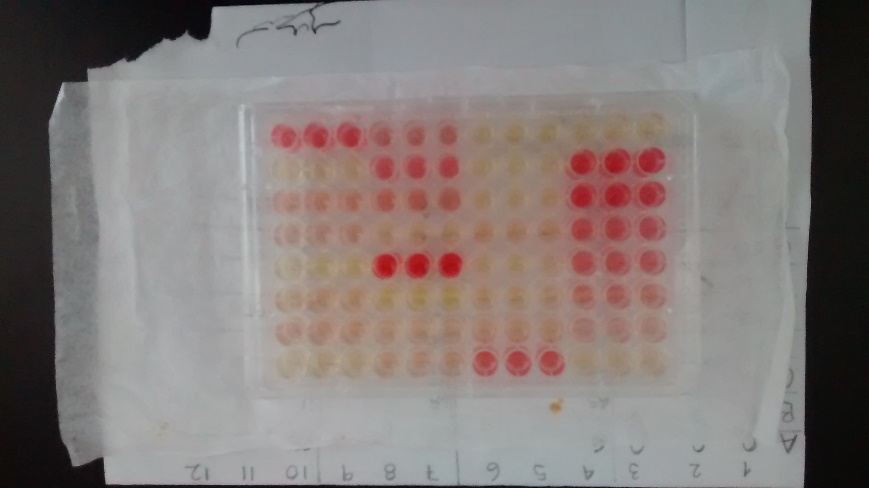 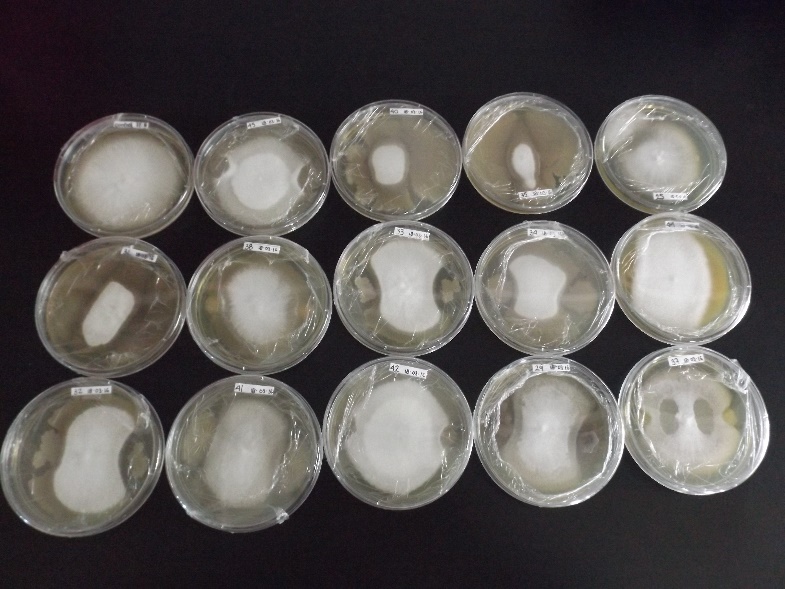 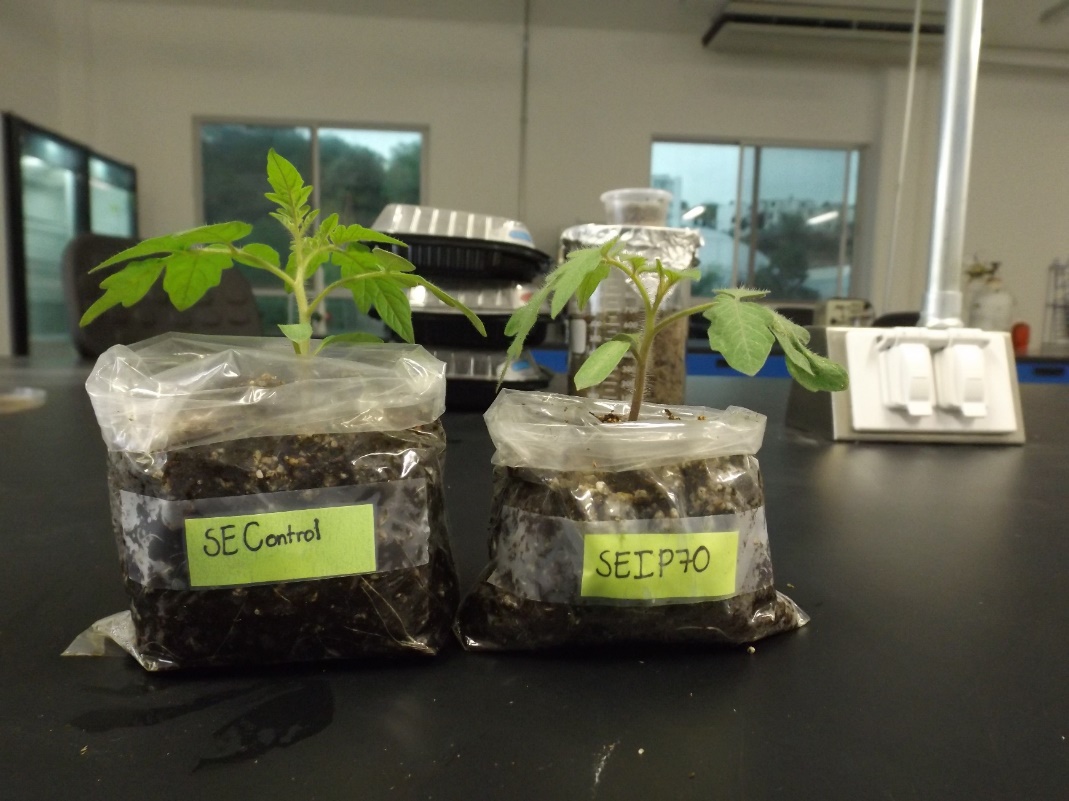 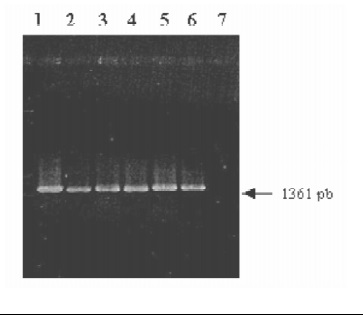 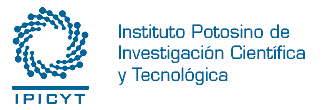 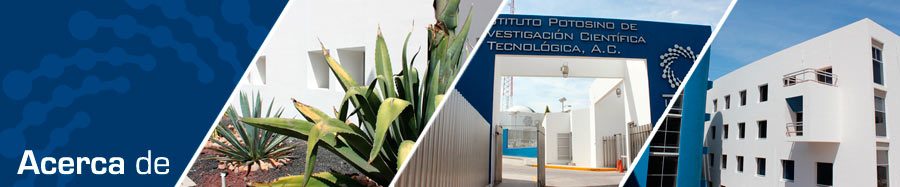 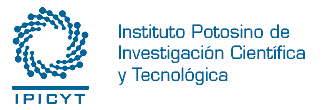 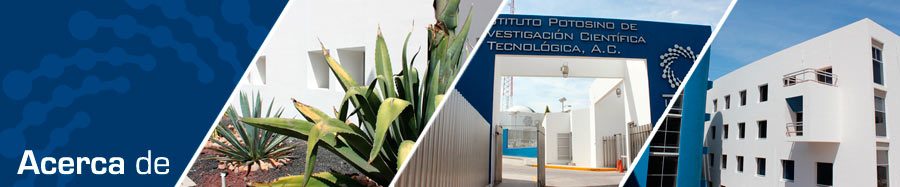 Conclusión